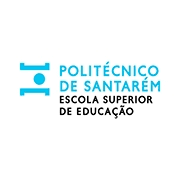 Mestrado Recursos Digitais em Educação
Alteração Climática
Terra
Oceano
Biodiversidade
Triplice Crise Planetaria
Comunicar
Terra
A terra do mundo – incluindo suas montanhas, colinas, planaltos e planícies – fornece serviços vitais, como oxigênio, comida e água, que são essenciais para a vida. A terra também abriga grande parte da biodiversidade do mundo.

 A terra desempenha um papel fundamental no sistema climático  como sumidouro de carbono essencial porque suas superfícies, como as florestas, regulam a temperatura do planeta e ajudam a armazenar carbono. 
Mas nossa terra está sob crescente pressão do desmatamento, urbanização, desenvolvimento industrial, expansão agrícola e práticas agrícolas insustentáveis ​​que estão minando sua capacidade de sustentar a produção de alimentos, manter os recursos hídricos e florestais, bem como regular o clima e a qualidade do ar. 

E um clima em mudança , com  a degradação da terra por meio da seca, desertificação e outros eventos climáticos extremos que estão aumentando em frequência e intensidade à medida que o planeta fica mais quente.
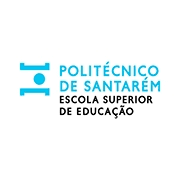 Terra e Alterações  Climáticas
Como a degradação da terra afeta as mudanças climáticas?
 -Diminui a capacidade do solo de armazenar carbono. 
-Além disso, quando as florestas são desmatadas ou queimadas, elas liberam o carbono que armazenaram. 
-No relatório da ONU de 2018, descobriu que o desmatamento sozinho contribuiu com cerca de 10% de todas as emissões de gases de efeito estufa induzidas pelo homem.

E à medida que o planeta aquece, eventos climáticos extremos, incluindo secas mais longas e intensas, chuvas mais intensas que levam a inundações e deslizamentos de terra e tempestades tropicais mais frequentes e intensas, pioram a degradação da terra.
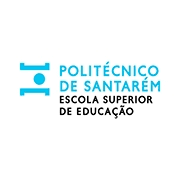 Oceano
O oceano é fundamental para reduzir as emissões globais de gases de efeito estufa e estabilizar o clima da Terra.

O Oceano  gera 50% do oxigênio que precisamos, absorve 25% de todas as emissões de dióxido de carbono e captura 90% do excesso de calor gerado por essas emissões. Não é apenas 'os pulmões do planeta', mas também seu maior 'sumidouro de carbono' – um amortecedor vital contra os impactos das mudanças climáticas.

A ação oceânica e climática deve reduzir esses impactos e construir resiliência para ecossistemas e comunidades costeiras dependentes de um oceano saudável. Isso inclui medidas de adaptação que preveem riscos, vulnerabilidades e soluções – incluindo sistemas de alerta precoce e soluções sustentáveis ​​baseadas na natureza para ajudar as comunidades a lidar com as mudanças nas costas e nos ecossistemas.
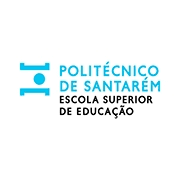 Oceano e Alterações Climáticas
No entanto, o aumento das emissões de gases de efeito estufa  afetou a saúde do oceano:

 – aquecendo e acidificando a água do mar;
 – causando mudanças prejudiciais à vida subaquática e terrestre e reduzindo a capacidade do oceano de absorver dióxido de carbono e proteger a vida no planeta; 
-Ondas de calor marinhas – períodos de temperaturas oceânicas excecionalmente altas que ameaçam a biodiversidade e os ecossistemas marinhos e tornam o clima extremo mais provável;
-O nível do mar continuou a subir nas últimas décadas devido à crescente perda de gelo nas regiões polares do mundo. 
-Aproximadamente 80% do comércio mundial é transportado por transporte marítimo – que responde por quase 3% das emissões globais de gases de efeito estufa. (UNCTAD)
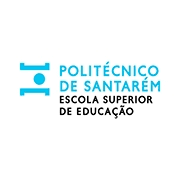 Biodiversidade
A diversidade biológica ou biodiversidade   – é a variedade de vida na Terra, em todas as suas formas, desde genes e bactérias até ecossistemas inteiros, como florestas ou recifes de coral.

A biodiversidade forma a teia da vida da qual dependemos para tantas coisas – comida, água, remédios, clima estável, crescimento econômico, entre outros. Mais de 1 bilhão de pessoas dependem das florestas para sua subsistência. E a terra e o oceano absorvem mais da metade de todas as emissões de carbono. 

Mas a natureza está em crise. Até um milhão de espécies  estão ameaçadas de extinção, muitas em décadas. Ecossistemas insubstituíveis, como partes da floresta amazónica, estão se transformando de sumidouros de carbono em fontes de carbono devido ao desmatamento. E 85% das zonas húmidas, como pântanos salgados e manguezais que absorvem grandes quantidades de carbono, desapareceram.
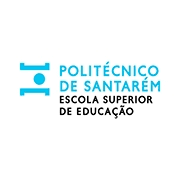 Biodiversidade e Altercações Climáticas
O principal  fator de perda de biodiversidade continua sendo o  uso da terra  pelos humanos – principalmente para  a produção de alimentos.
	 A atividade humana já alterou mais de 70% de todas as terras livres de gelo. Quando a terra é convertida para a agricultura, algumas espécies animais e vegetais podem perder seu habitat e enfrentar a extinção.  

	Declínio da biodiversidade. - As mudanças climáticas alteraram os ecossistemas marinhos, terrestres e de água doce em todo o mundo. Isso causou a perda de espécies locais, aumentou as doenças e levou à mortalidade em massa de plantas e animais, resultando nas primeiras extinções causadas pelo clima.

	Em terra, temperaturas mais altas forçaram animais e plantas a se deslocarem para altitudes ou latitudes mais altas, muitos se movendo em direção aos polos da Terra, com consequências de longo alcance para os ecossistemas.  O risco de extinção de espécies  aumenta com cada grau de aquecimento.
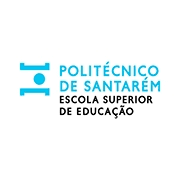 Tripla crise planetária
A tripla crise planetária refere-se às três principais questões interligadas que a humanidade enfrenta atualmente: 
mudanças climáticas, poluição e perda de biodiversidade. 

 A mudança climática refere-se a mudanças de longo prazo nas temperaturas e nos padrões climáticos que, a longo prazo, alterarão completamente os ecossistemas que sustentam a vida no planeta.
As atividades humanas são os principais impulsionadores das mudanças climáticas. 
A poluição é causada por tudo, desde tráfego e fábricas até incêndios florestais, vulcões e  a poluição do ar doméstico de cozinhar com combustíveis e tecnologias poluentes. 
A perda de biodiversidade refere-se ao declínio ou desaparecimento da diversidade biológica, que inclui animais, plantas e ecossistemas.  As razões : a pesca excessiva, à desertificação , afeta o abastecimento de alimentos e o acesso à água potável.
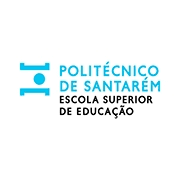 O que está sendo feito para combatê-lo?
A Existem agências da ONU dedicadas a cada uma das crises planetárias:

Mudanças Climática da ONU (somos nós!)  aborda as mudanças climáticas;     Acordo de Paris
ONU Meio Ambiente combate a poluição; PNUMA (Programa das Nações Unidas para o Meio Ambiente);
Biodiversidade da ONU  concentra-se na biodiversidade; UNCBD ou ONU Biodiversidade (Convenção das Nações Unidas sobre Diversidade Biológica);
Convenção da ONU de Combate á Desertificação centra-se na terra e mitigar os efeitos da seca.  UNCCD (Convenção das Nações Unidas para Combater a Desertificação).  
O Roteiro para a Neutralidade Carbónica 2050 (RNC2050) estabelece a visão e as trajetórias para que Portugal. (Lei de Base do Clima Lei n.º 98/2021).
Comunicação sobre Alteração Climatica
Comunicar sobre as mudanças climáticas é educar e mobilizar o público para tomar medidas para enfrentar a crise climática. Todos podem participar elevando sua voz, compartilhando soluções e defendendo mudanças – moldadas por diferentes experiências, contextos culturais e valores subjacentes.
Se você estiver criando um produto de comunicação – como um vídeo, um podcast, um artigo escrito ou um gráfico sobre mudanças climáticas – lembre-se das dicas a seguir para torná-lo um conteúdo valioso, eficaz e confiável.
Explicar a escala da crise climática é importante, mas pode parecer esmagador, levando as pessoas a perder o interesse e se desconectar
Capacite as pessoas. Deixe as pessoas saberem que elas têm o poder de efetuar mudanças. Ação individual e mudança sistêmica andam de mãos dadas.
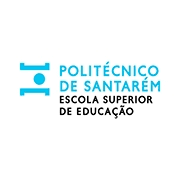 Obrigado
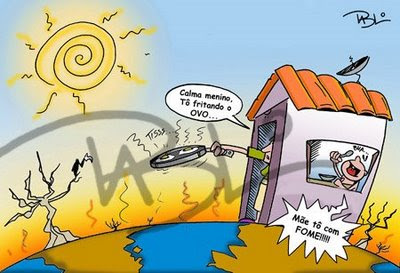 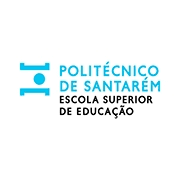 Por: Ana Isabel nº 220001008